CHỦ ĐỀ 9
LÀM QUEN VỚI HÌNH KHỐI
BÀI 46
KHỐI TRỤ, KHỐI CẦU
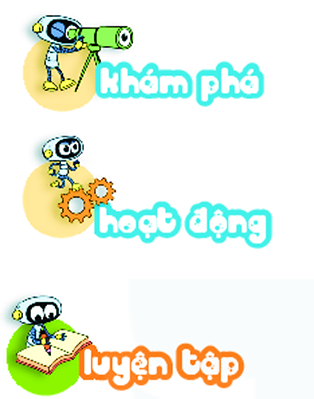 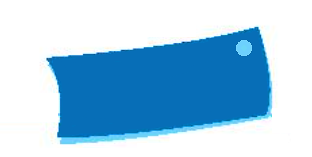 Khối cầu
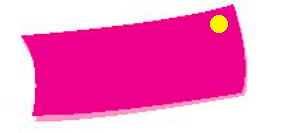 Khối trụ
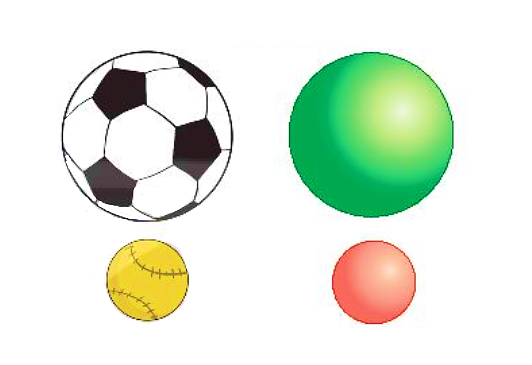 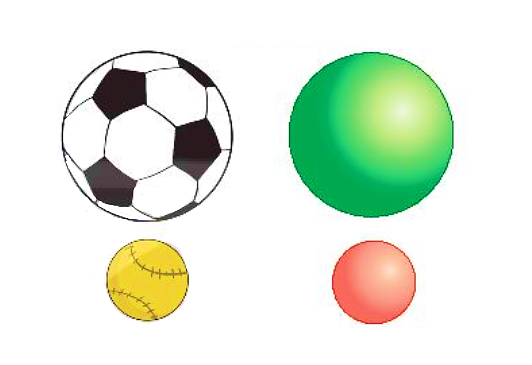 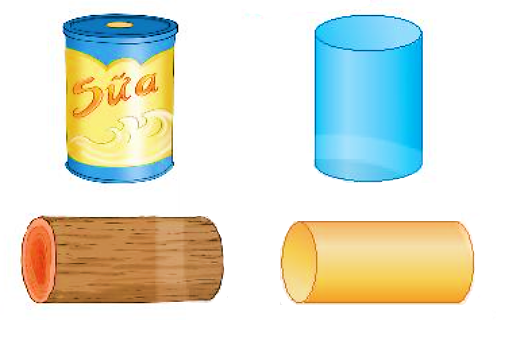 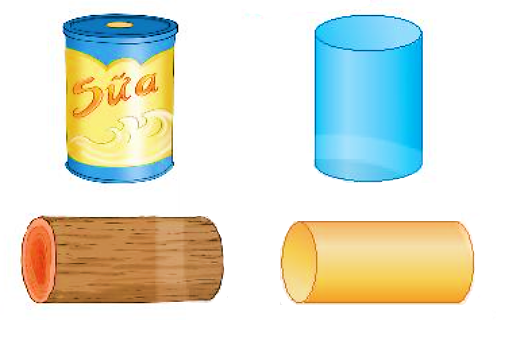 1
Hình nào là khối trụ? Hình nào là khối cầu?
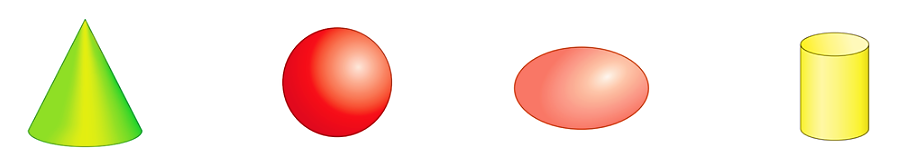 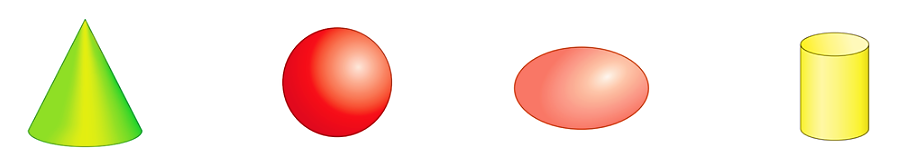 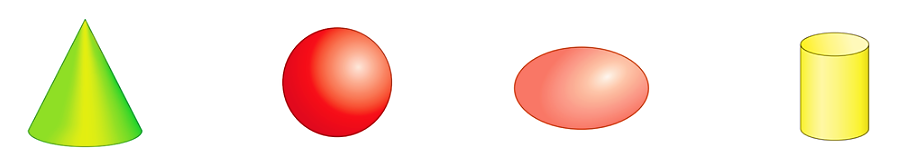 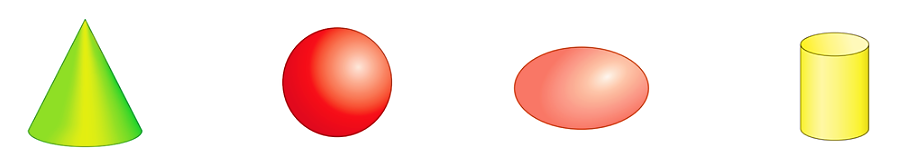 D.
A.
B.
C.
Khối cầu
Khối trụ
2
a) Mỗi vật sau có dạng khối gì?
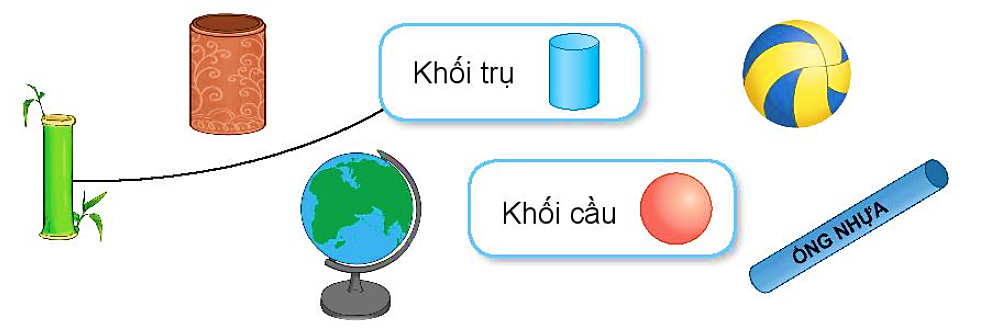 b) Hãy nêu tên một số đồ vật có dạng khối trụ hoặc khối cầu mà em biết.
2
a) Mỗi vật sau có dạng khối gì?
b) Hãy nêu tên một số đồ vật có dạng khối trụ hoặc khối cầu mà em biết.
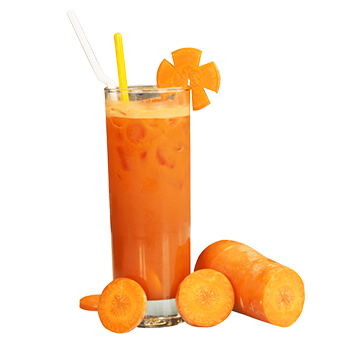 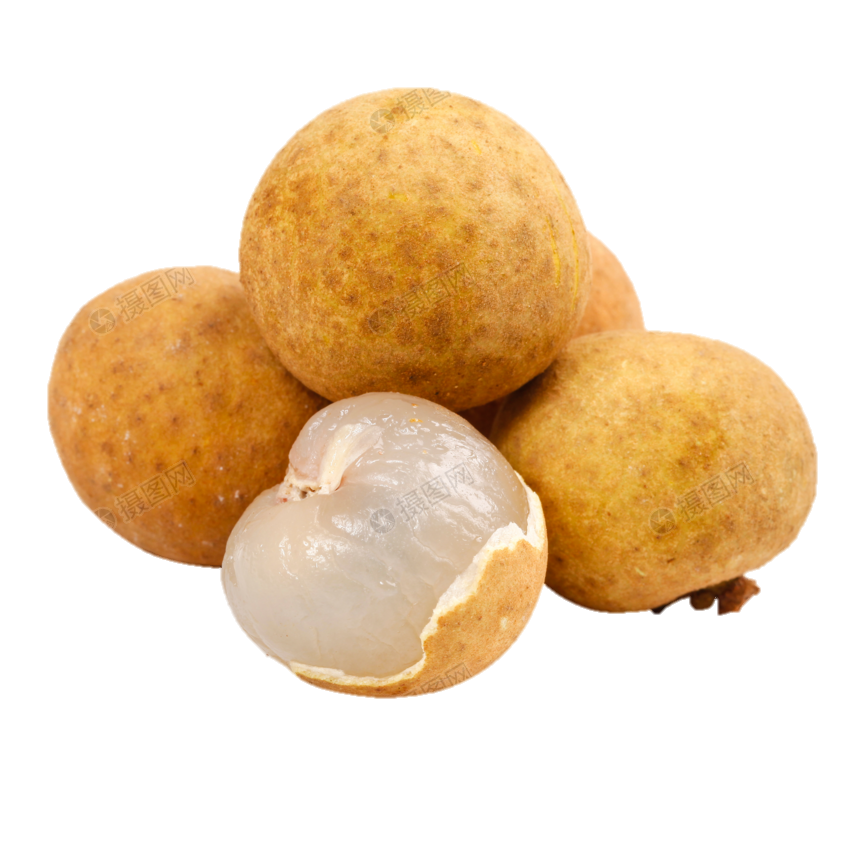 Khối cầu
Khối trụ
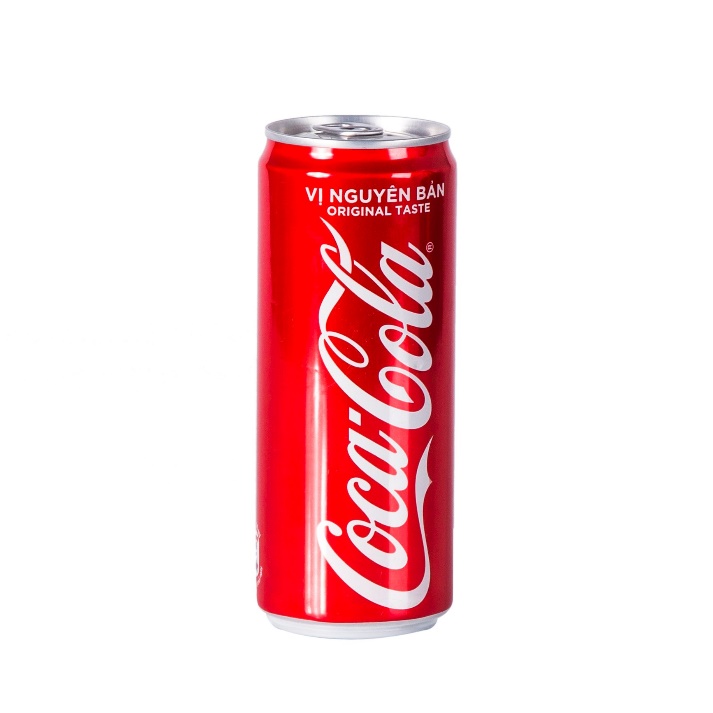 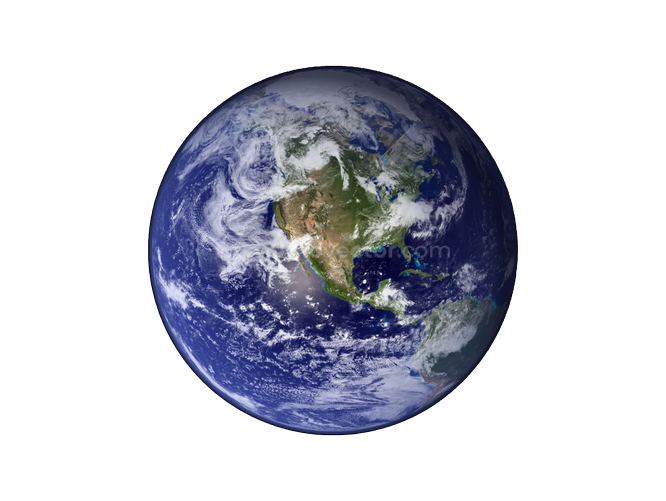 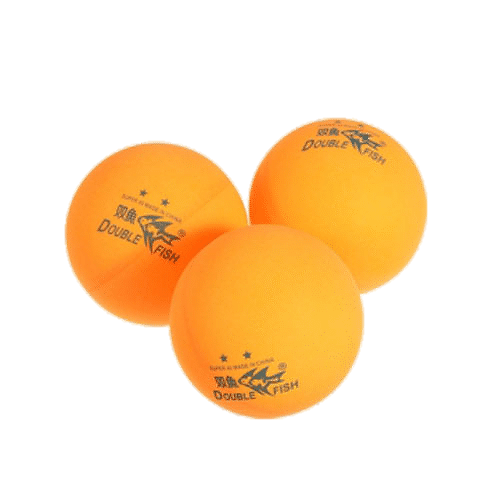 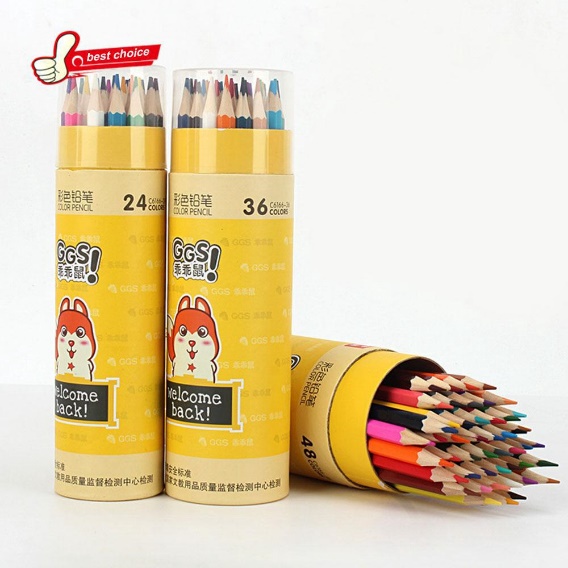 Quan sát tranh rồi chỉ ra hình có dạng khối trụ, hình có dạng khối cầu.
3
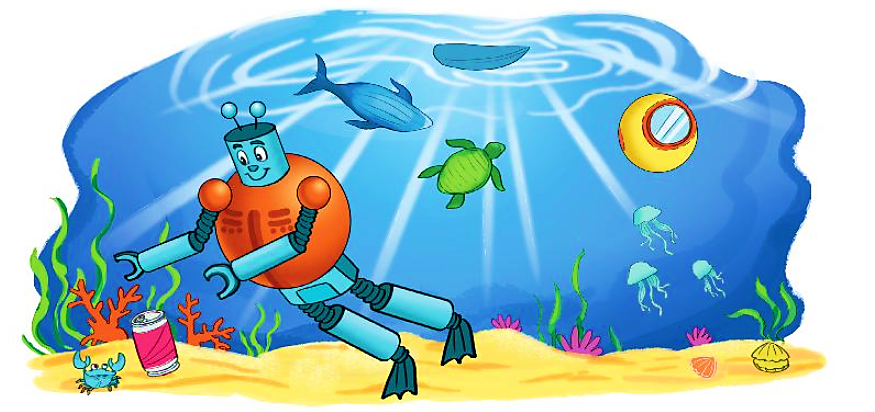 CHỦ ĐỀ 9
LÀM QUEN VỚI HÌNH KHỐI
BÀI 46: TIẾT 2
LUYỆN TẬP
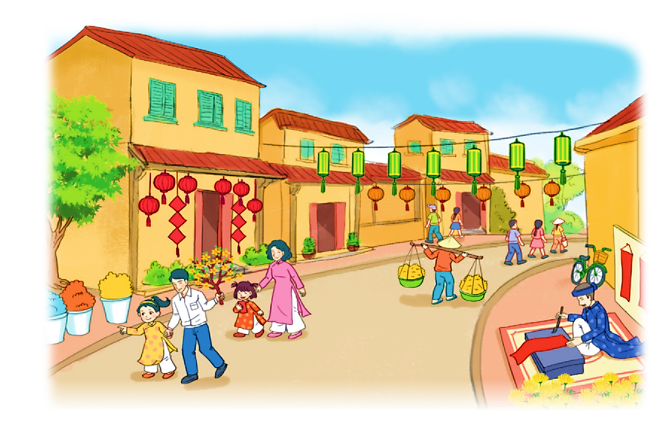 1
7
6
5
2
3
4
1
?
Số
2
3
4
5
1
6
12
9
10
11
8
7
Trong bức tranh có:
7
12
?
?
a)          đèn lồng dạng khối trụ.
b)           đèn lồng dạng khối cầu.
Chọn hình thích hợp đặt vào dấu “?”.
2
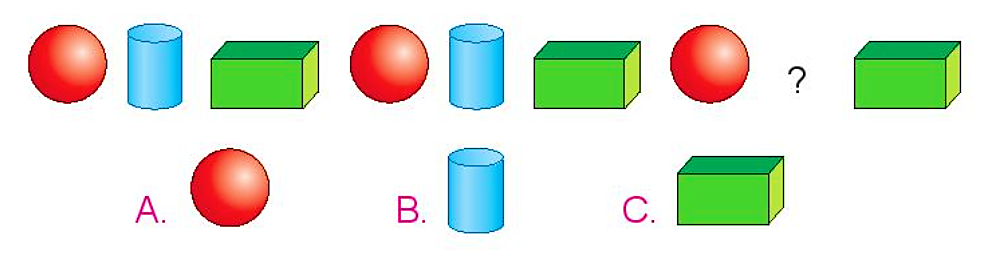 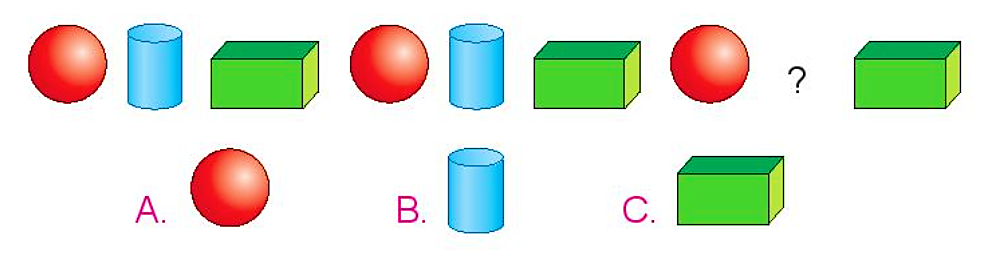 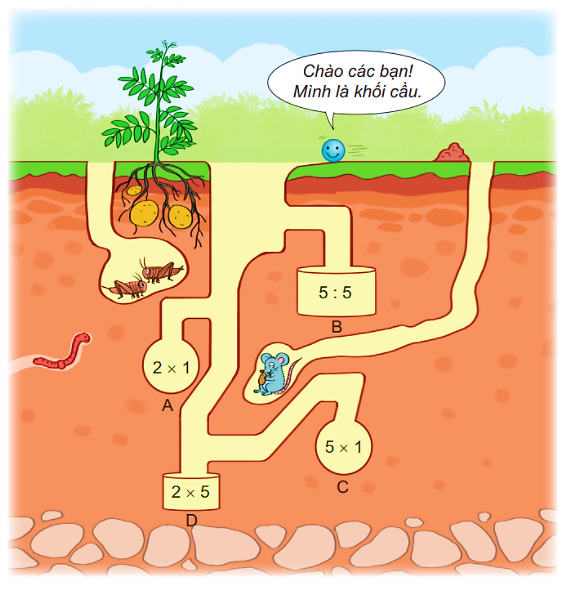 3
Bạn khối cầu sẽ rơi vào khoang ghi phép tính có kết quả lớn nhất. Khoang đó có dạng khối trụ hay khối cầu?
26
26
26
26
10
2
1
5
Khoang đó có dạng khối trụ.
Nếu xếp các hộp có dạng khối trụ theo cách dưới đây thì hình D sẽ cần bao nhiêu hộp?
4
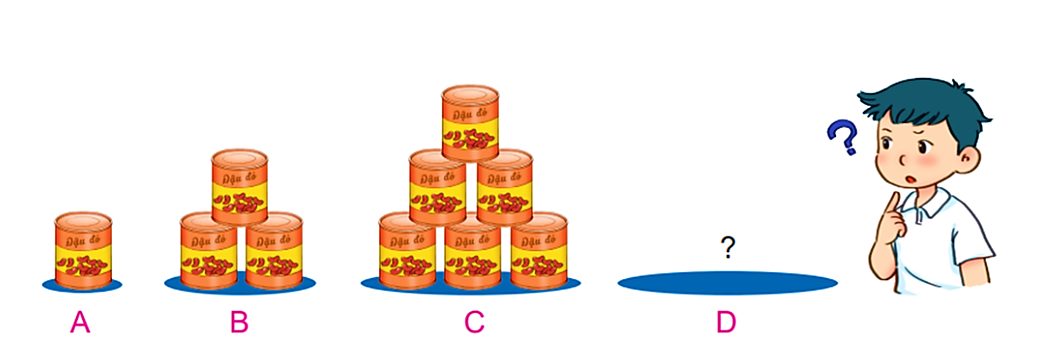 1
4
3
2
2
3
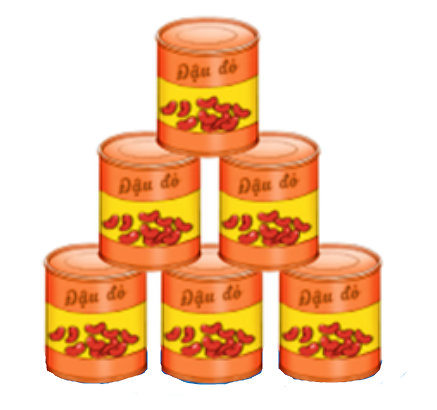 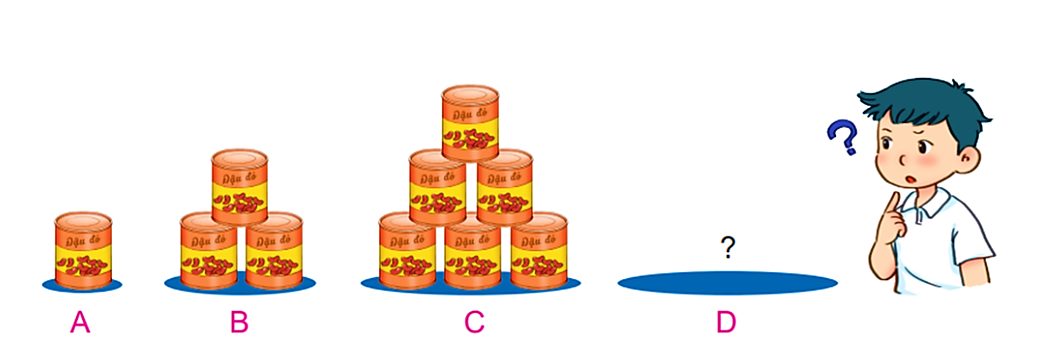 1
4
Mỗi hình sẽ tăng thêm 1 hộp theo hàng ngang và tăng thêm 1 hàng theo hàng dọc. Vậy hình D sẽ cần 10 hộp.
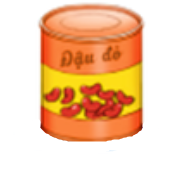 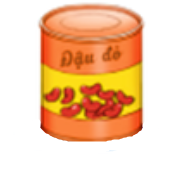 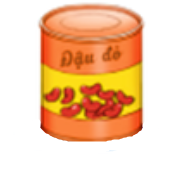 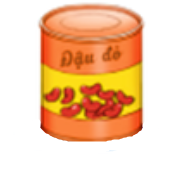 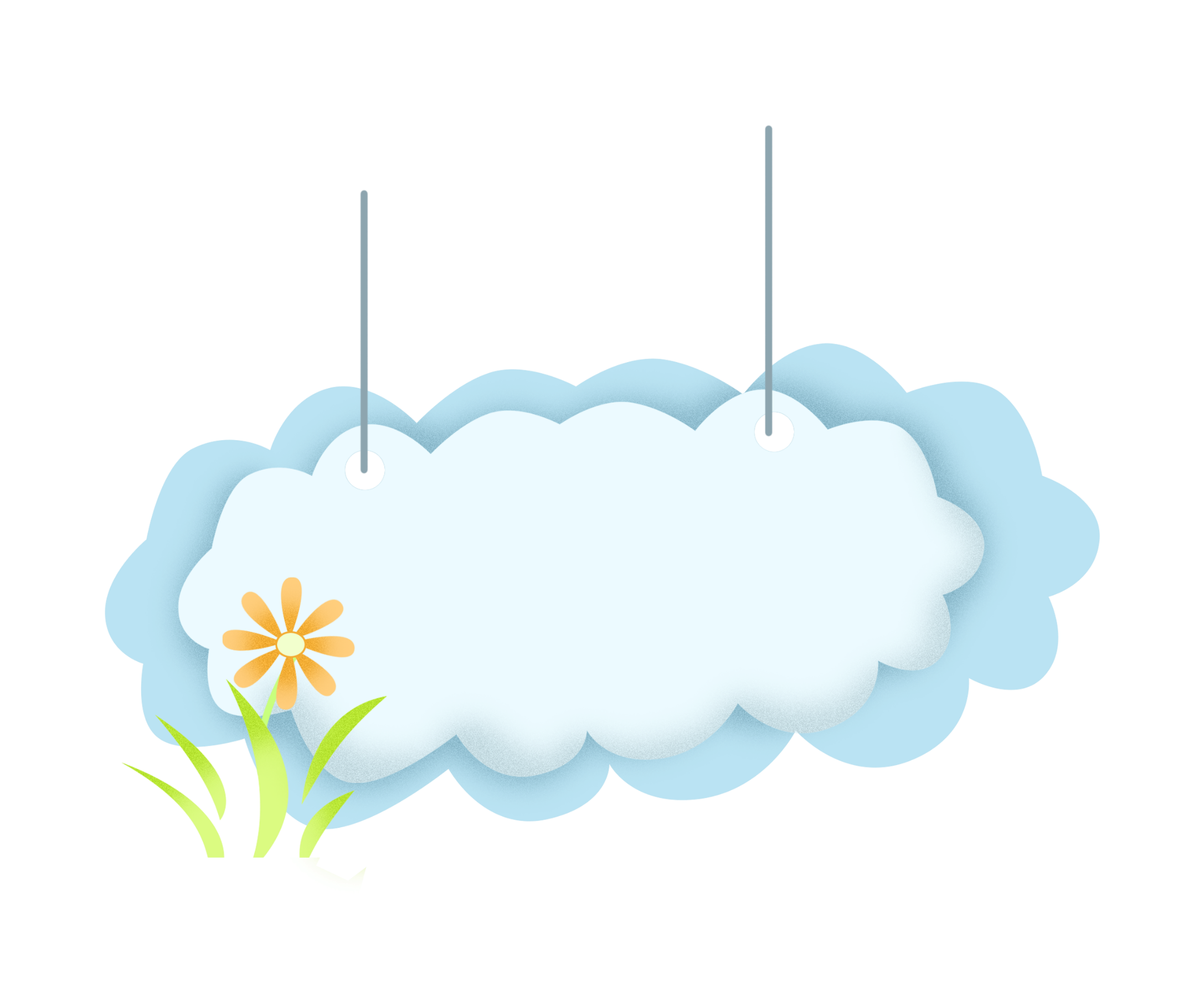 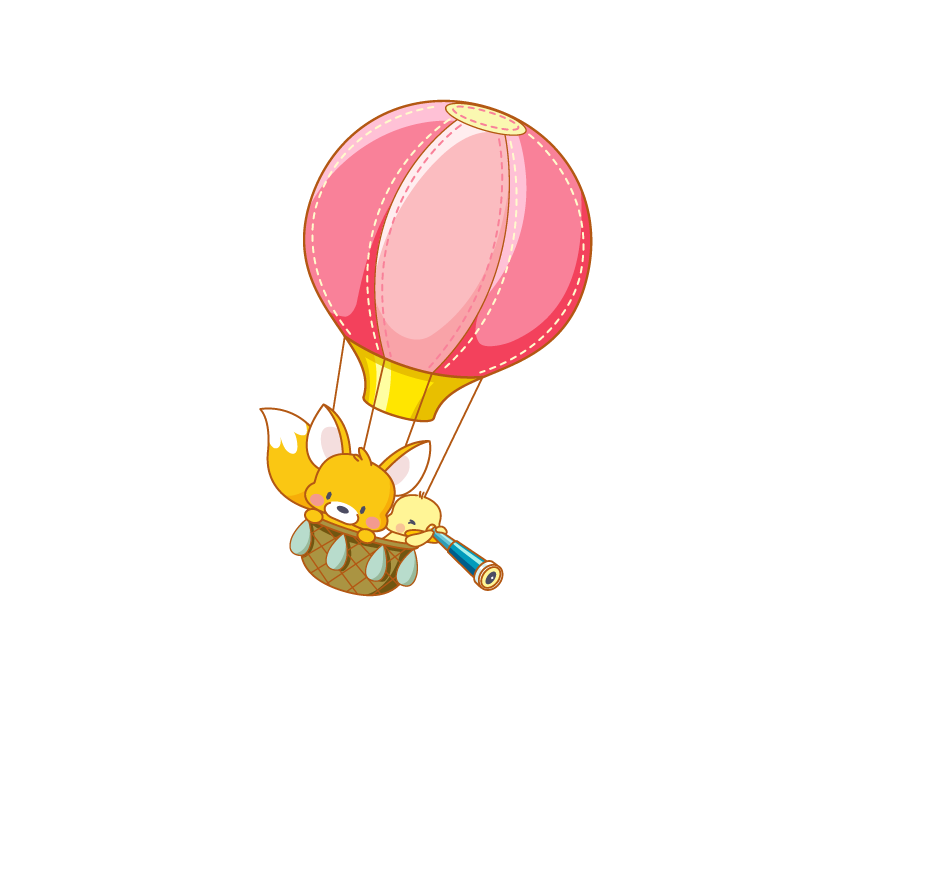 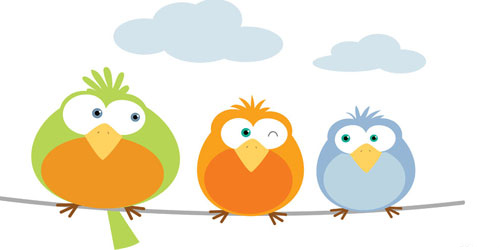 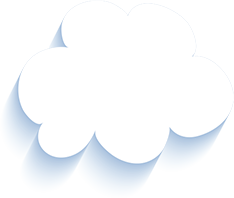 Xin chân thành cảm ơn!
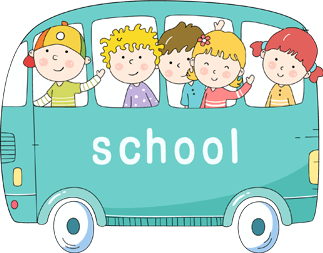 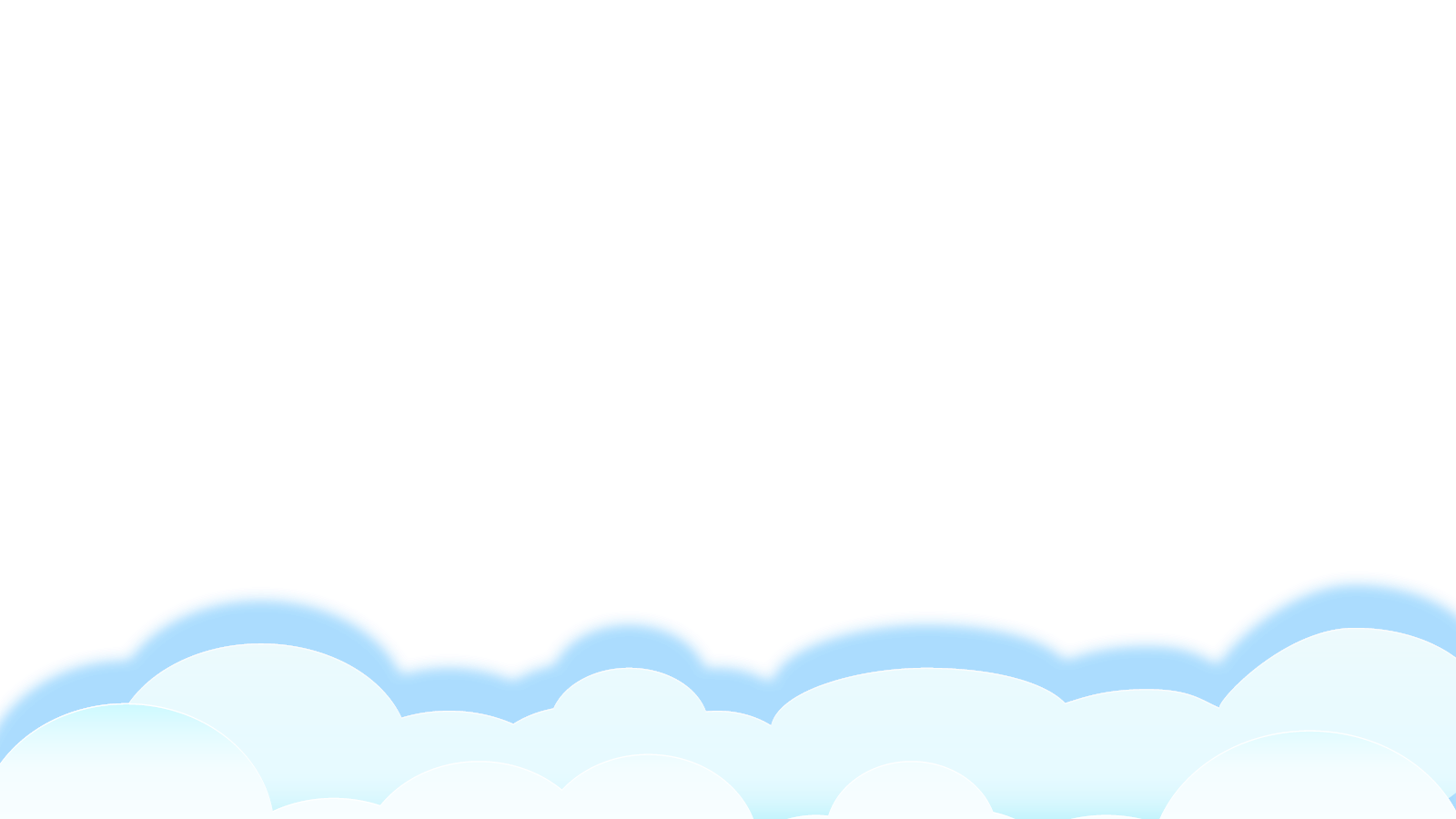